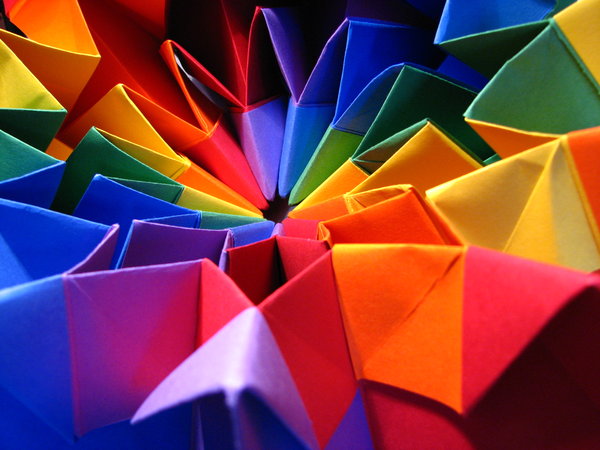 Effective Site Councils
many voices . one vision
Effective Site Councils
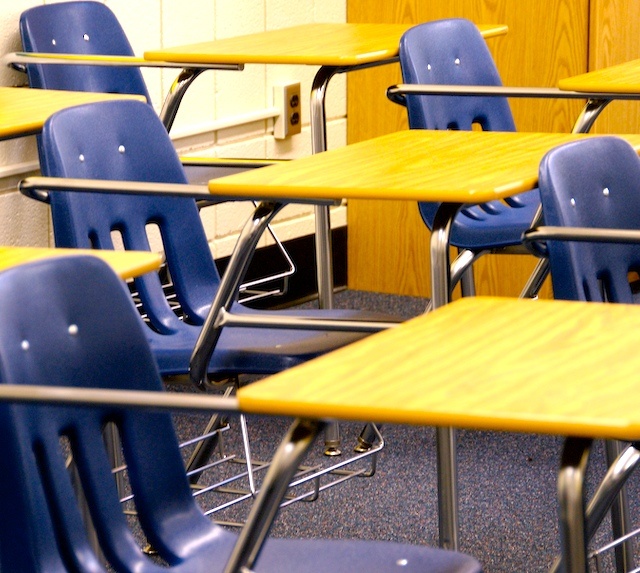 Site Council:
An advisory group of parents , community members and school staff who meet with the school administrators.
An advisory group made up of parents, community members, and teachers 
who meet with school administrators.
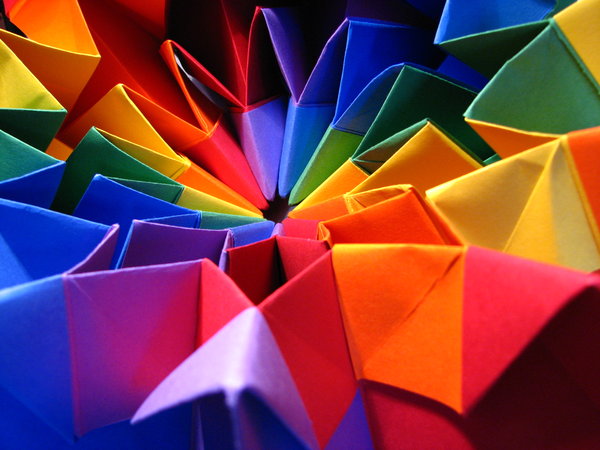 They discuss issues that directly impact school improvement and student learning..
Site Councils discuss issues
 that directly impact the 
school and student learning.
Effective Site Councils
[Speaker Notes: Site Councils are made up of parents, community members, and school staff.  They are different than PTOs/PTAs in that they act as an advisory group to the principal regarding issues that directly impact student achievement.  The purpose of Site Council is to support the continuous improvement of schools by capitalizing on opportunities that will improve student performance, promote a safe and respectful climate for learning, and embrace the community in our work.]
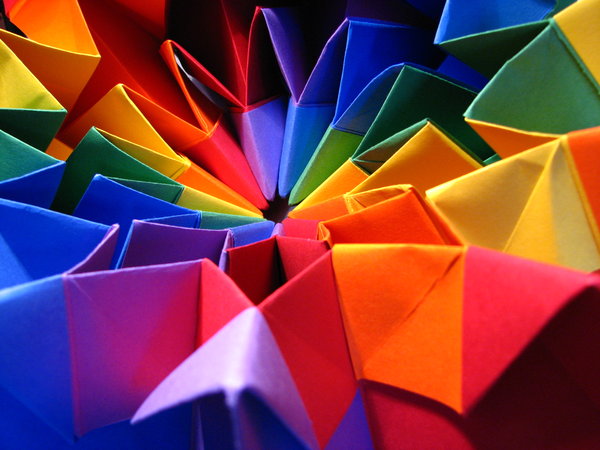 State and District policy requires all schools to have a Site Council that meets regularly throughout the school year to work towards school improvement.
An advisory group of parents , community members and school staff who meet with the school administrators.
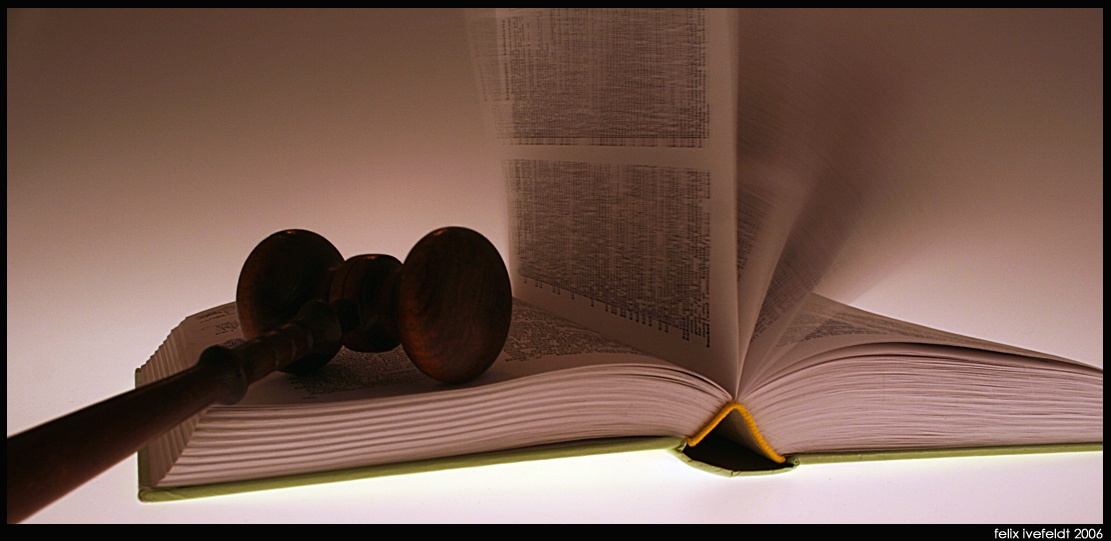 Site Councils are Mandated
They discuss issues that directly impact school improvement and student learning..
Effective Site Councils
[Speaker Notes: State and District policy mandate that all schools have a Site Council that meets regularly throughout the school year to work towards school improvement.  District policy states that school site councils must meet a minimum of four times a year, however, most school site councils meet monthly.]
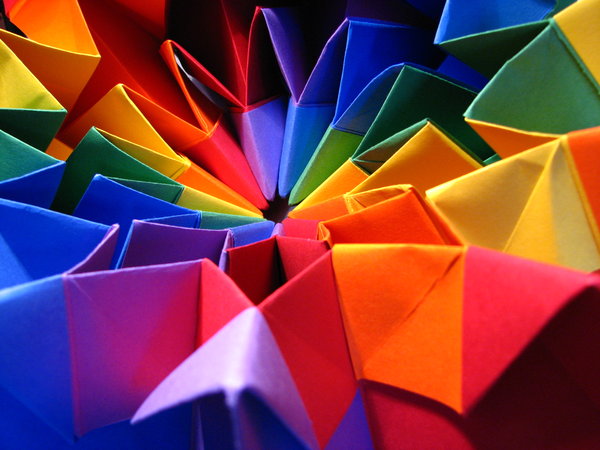 Who can serve on Site Council?
A Site Council should include parents, community and business members, teachers, and administrators.

Students are often included in middle and high school.
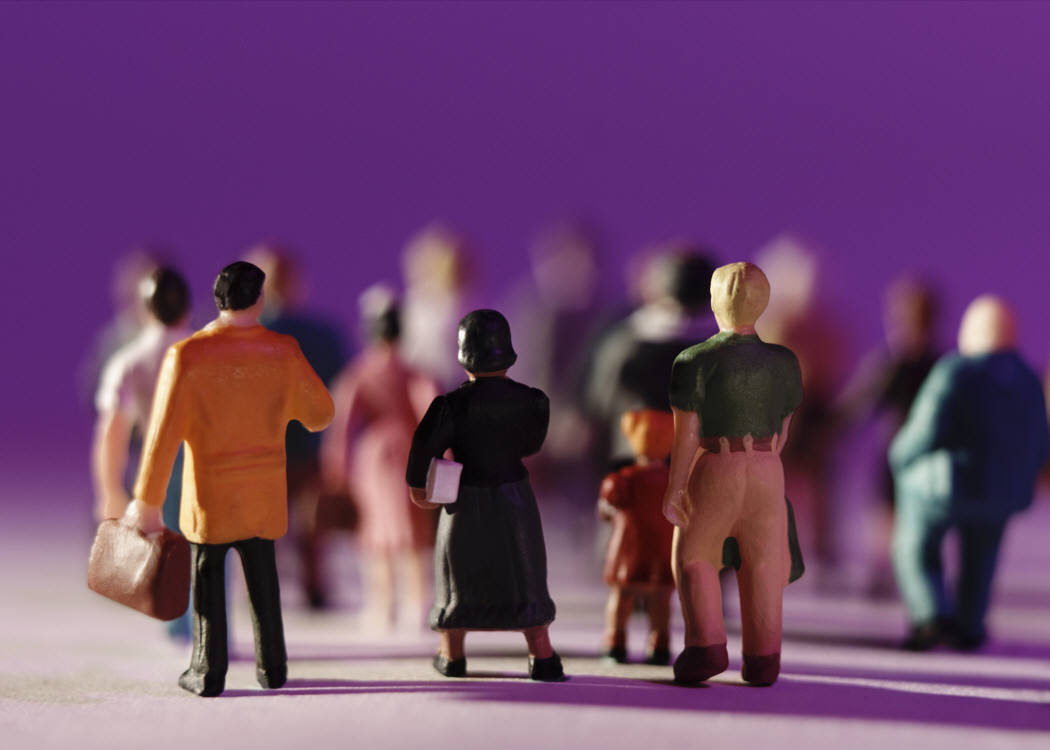 State and district policy require 
schools to have site councils.
Effective Site Councils
[Speaker Notes: Site Council membership should include parents, community members, teachers, and administrators.  Inviting families and the community to share power in our schools is critical if we hope to achieve success for all students.  Site Council is an excellent forum for this type of partnership.  By making sure that our site council represents each of these groups, we can ensure that all stakeholders have a voice.]
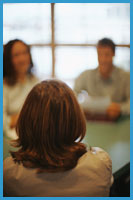 What should a Site Council 
look like?
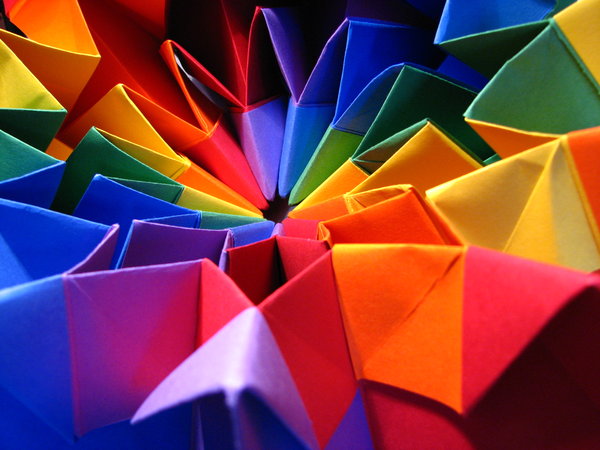 An advisory group of parents , community members and school staff who meet with the school administrators.
They discuss issues that directly impact school improvement and student learning..
Membership should 
reflect the wonderful diversity of our schools. Consider culture, 
language, special needs, grade levels…
State and district policy require 
schools to have site councils.
Effective Site Councils
[Speaker Notes: It is also very important that our site council reflects the diversity of our school population.  One of the roles of a site council member is to act as an advocate or a “voice” for other students and their families.  This diversity will bring a variety of perspectives to the table, which will benefit all students.]
Ideally, a parent or community member should serve as the chairperson. 
The chairperson works closely with the principal
to build an agenda.
An advisory group of parents , community members and school staff who meet with the school administrators.
What about LEADERSHIP?
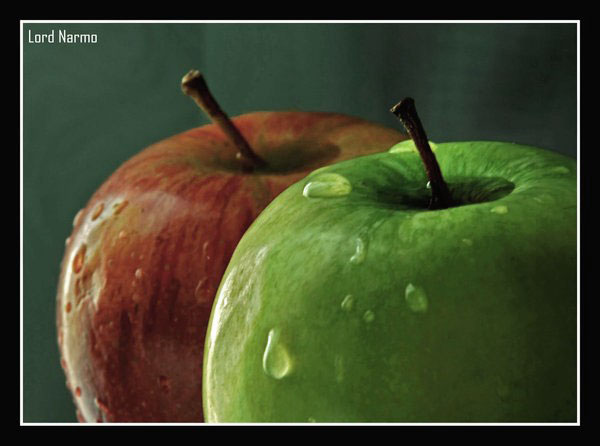 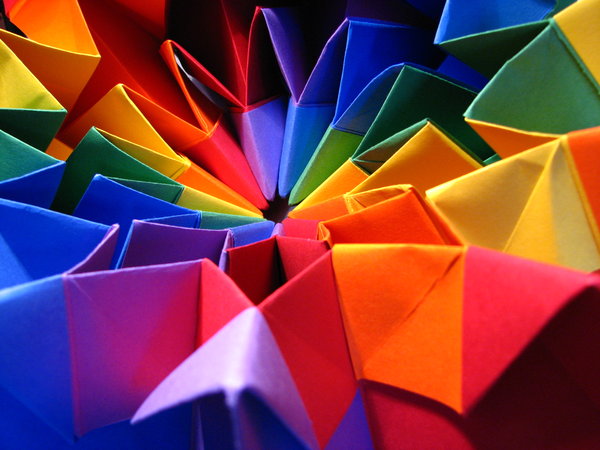 State and district policy require 
schools to have site councils.
Effective Site Councils
[Speaker Notes: Because Site Council is an opportunity to share power with families and the community, a community member, parent, or other family member should serve as the chairperson.  The chairperson will work closely with the principal to set the agendas for meetings.  This is an excellent way to  build parent and community leadership within the school.]
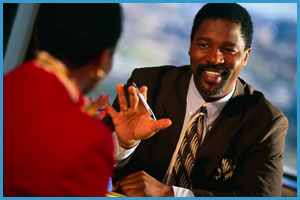 Why include 
community?
When we embrace community as partners in education, they become our advocates. 

Families become more informed about community resources and support.
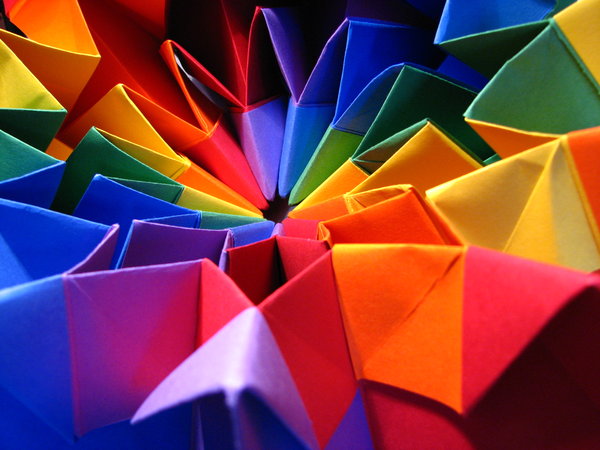 State and district policy require 
schools to have site councils.
Effective Site Councils
[Speaker Notes: Community support is enormously valuable to schools.  When we involve them as partners, they can also advocate for us.  Gaining the support of the community is essential and Site Council is an excellent opportunity to develop mutually beneficial relationships with them. 

Another benefit of including the community is that families will become more informed about community resources and support.  Community agencies that are invited to participate in Site Council, will often times partner with the school in other ways and families will become more aware of the community services that are offered.]
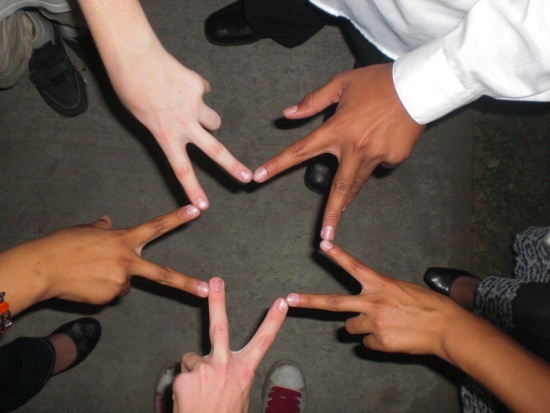 A Site Council 
should have 
6-12 members.
Numbers
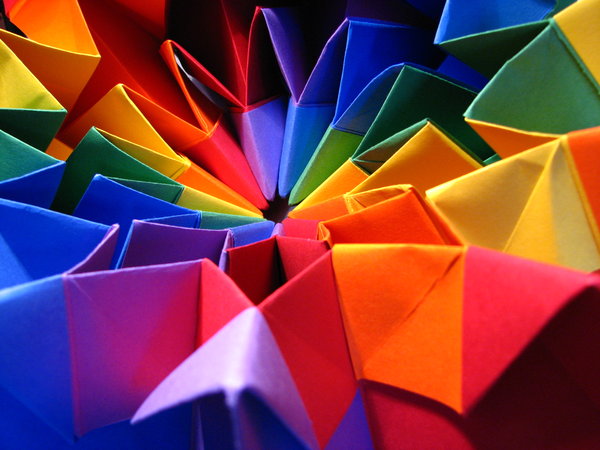 Parents and community membership should 
exceed school staff.
State and district policy require 
schools to have site councils.
Effective Site Councils
[Speaker Notes: A Site Council should have 6 – 12 members.  If the group is too large, many times it becomes difficult to plan and accomplish goals.  If the group is too small, chances are, there is not enough representation present to make effective recommendations.  

It is also important that the parent and community membership exceeds the school staff membership.  If all stakeholders are encouraged to have a voice, the group cannot be dominated by school staff.  Parents and community members will feel more free to express opinions if they are not underrepresented.  In order for Site Council to be a group that truly embraces shared power, the membership should reflect that spirit.]
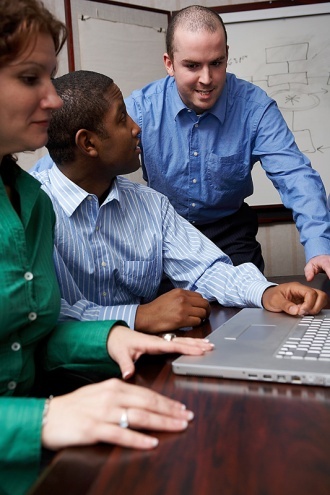 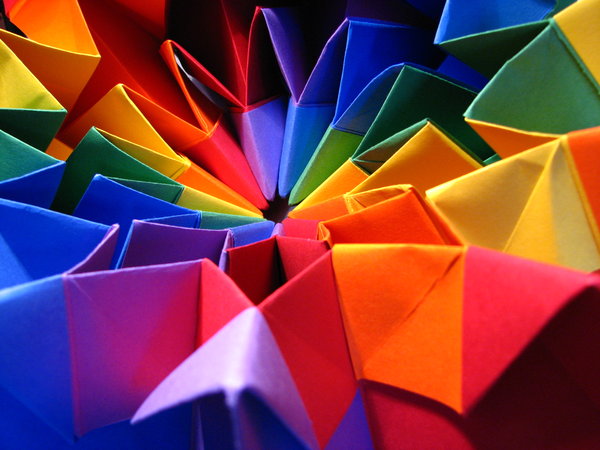 The Basics
Meetings should be held 
at a time most convenient for parents and community members.
Agendas and any supporting materials should be prepared prior to the meeting.
State and district policy require 
schools to have site councils.
Effective Site Councils
[Speaker Notes: Conducting effective meetings is important for Site Councils. With limited time and the differing schedules and needs of Site Council members, well-planned meetings are critical.  Meetings should be held at a time most convenient for parents and community members.  If most of our parents work during the day, our Site Council meetings should be held in the evening.  The Site Council Chair and Principal should set the agenda and prepare any supporting materials prior to the meeting.]
Site Councils can tackle projects that require many hands and viewpoints,
with a common goal:
school improvement
Site Council
PROJECTS
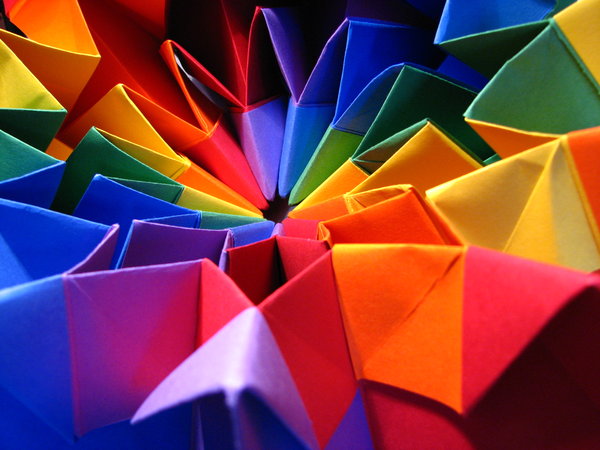 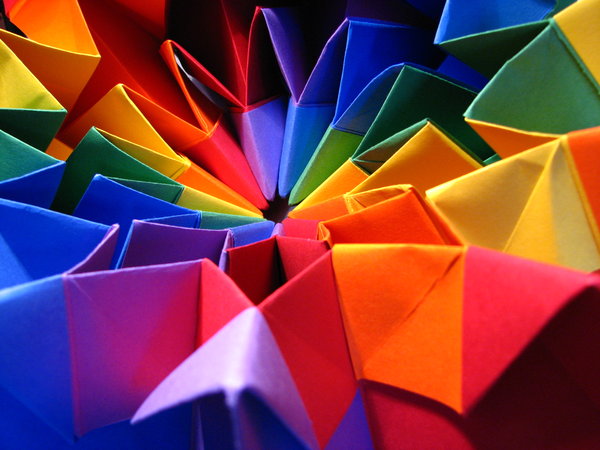 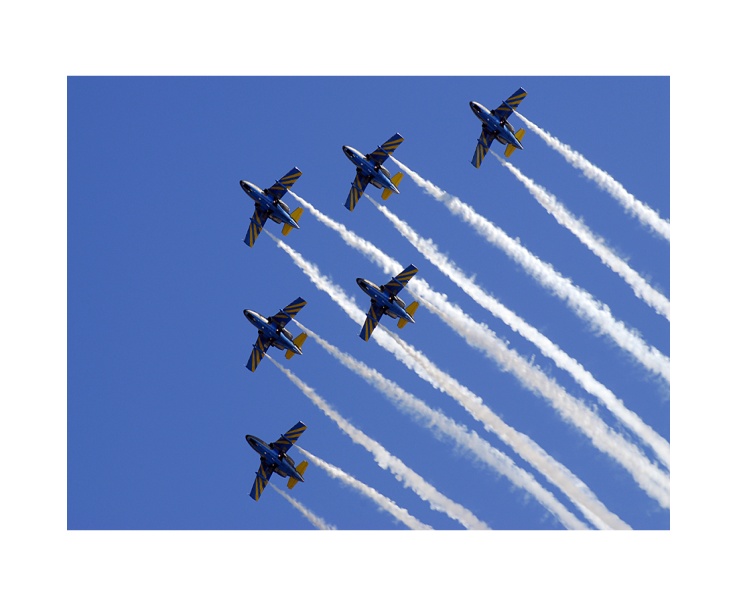 State and district policy require 
schools to have site councils.
Effective Site Councils
[Speaker Notes: In the past, Site Councils have been defined as a group of parents, community partners, teachers, and classified employees that work with the principal to review and evaluate school improvement plans and school budgets.  Often times, these meetings became simple “sit and gets” and no real improvements were suggested. As we look toward the future, Site Councils are taking a more proactive approach by being more than an advisory team but a team of leaders.]
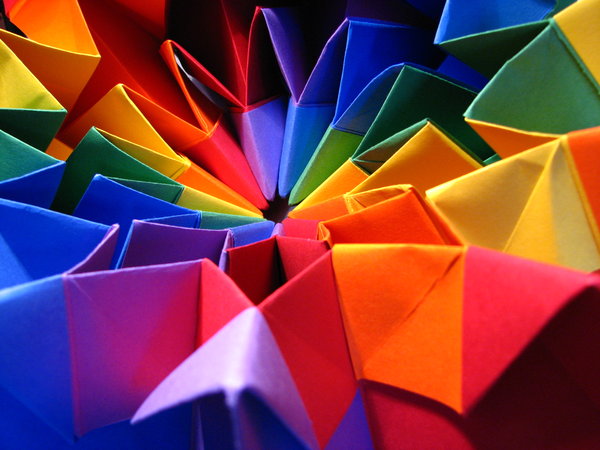 Site Councils can research and support new initiatives for the school…
Start a program to involve fathers

Recruit school-business partnerships

Focus on customer service

Address safety issues
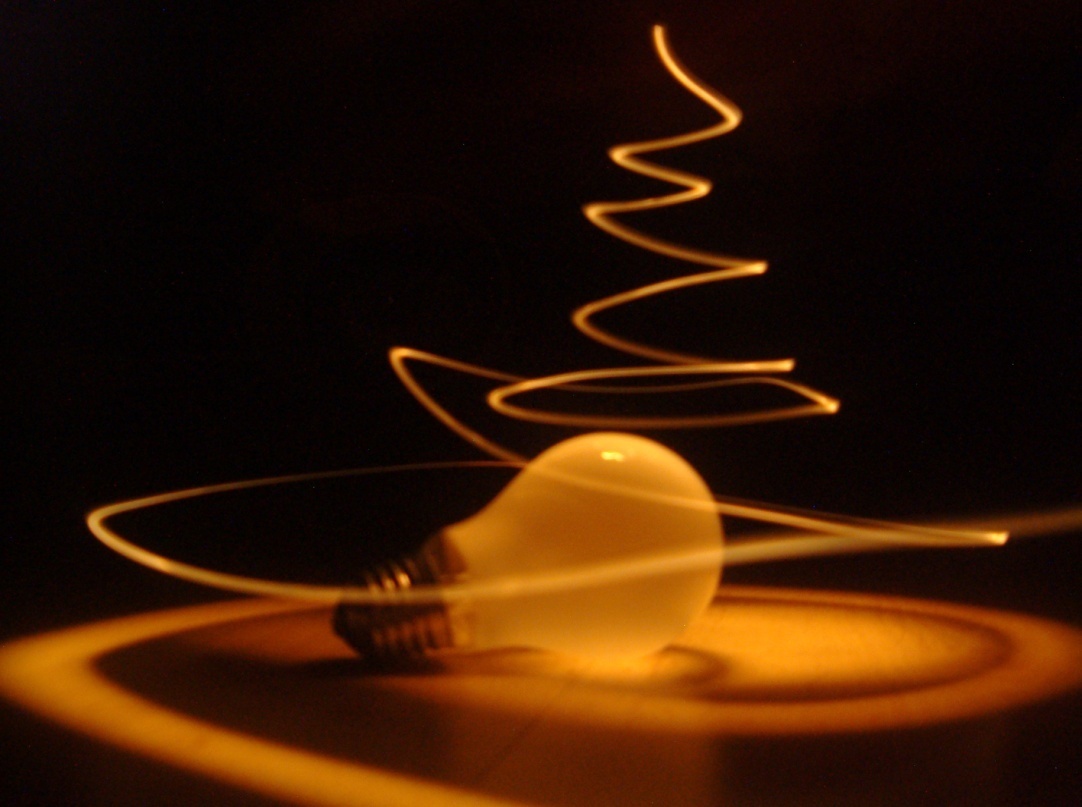 Project Ideas
State and district policy require 
schools to have site councils.
Effective Site Councils
[Speaker Notes: In doing so, Site Councils should be more project-focused. Schools may use school data or conduct a school climate survey for possible Site Council projects to be considered. Site Councils can then evaluate and offer suggestions for improvement.  Some examples of Site Council projects are to start a father initiative, work to recruit school-business partnerships, offer suggestions for improving school customer service, or address safety issues at the school.]
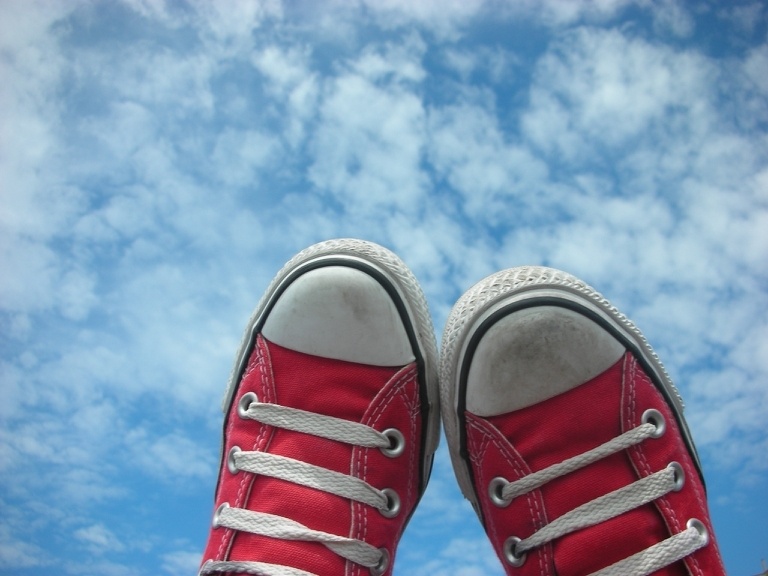 Next Steps
Evaluate your current 
Site Council. 
Do you need to 
begin, rebuild or just 
take it up a notch?
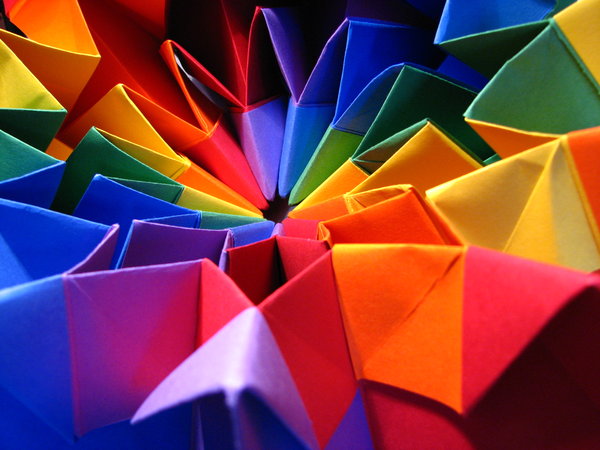 many voices . one vision
State and district policy require 
schools to have site councils.
Effective Site Councils
[Speaker Notes: So where do we start?  The first step is to evaluate our current Site Council.  Do we have a Site Council?  If so, what are our strengths?  Where do we need to consider making improvements?  If we don’t have a Site Council, what do we need to do to get one started?  There are many resources available to assist schools in building or strengthening their Site Council.  Please visit the family engagement website:  familyengagement.weebly.com.  Training for school and Site Council leaders as well as Site Council members are available to support.]